Intro to  TransitionBell Ringers
By Peighton Pratt M.Ed.,
Christy Jolliff M.Ed.,
& Melissa Wicker, Ph.D.
1. All About Me
2. Taking Care of Myself
3. Understanding Money
4. Who I Want to Be
5. Would You Rather?
6. What Would You Do?
7. Relationships with Others
Intro to Transition
Bell RingersSection Headers
Introduce your students to the bell ringer routine. Use the "I do, We do, You do" method and model how and when students are expected to complete bell ringers in your class. (Be sure to include clear expectations about the length and depth of response you expect from students.)
Display a slide with your desired prompt.
Instruct students to read the prompt and respond in a journal, on paper, or on an online document.
Inform students of the amount of time they have to complete the task and set a timer.
Monitor students and assist as needed. 
Use a timer, visuals, or verbal cues to alert students when time is up.
Invite students to share their thoughts in whole or small group discussions. 
After each session, reflect on student engagement, depth of discussion, and routine effectiveness to determine what adjustments need to be made to the process.
Intro to Transition 
Bell RingersInstructions
Have students write the sentence starter on a piece of paper or virtual document. Have students pick a word or phrase to write in the blank(s) in the sentence starter. 
Optional: Provide examples of completed sentences starters or a word bank. Provide pictures that students can select to fill in the blanks instead of writing their answers.
Note: The Flesch-Kincaid Grade Level can be found within the notes under each slide. The reading level range 0-13.11 with the mean at 2.43.
Using the Intro to Transition 
Bell Ringers Sentence StartersInstructions
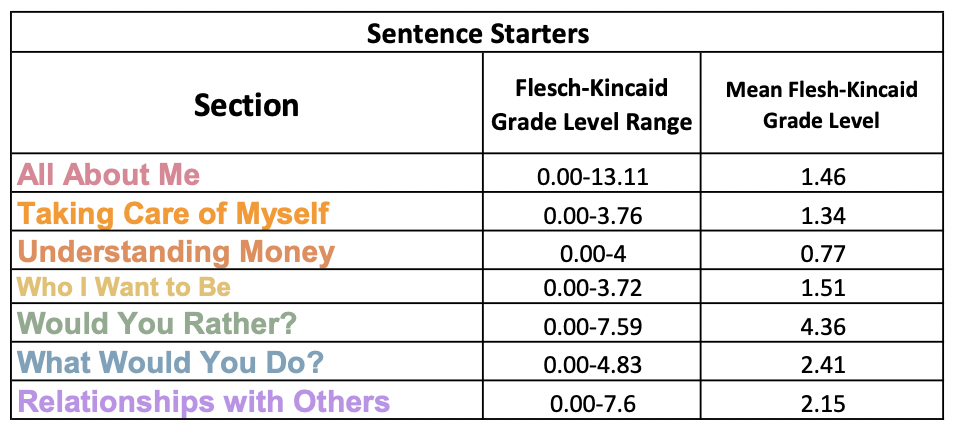 Bell ringers can be utilized to help students transition as they enter class, as part of a daily or weekly routine, as discussion prompts, and as exit tickets at the end of class.
Slides can be used in sequential order or customized for your classroom. (Example: If you only teach math, you may choose to only use the "Understanding Money" section) 
Note: The Flesch-Kincaid Grade Level can be found within the notes under each slide. The reading level range is 0 to 12.32 with the mean at 1.89.
Intro to Transition 
Bell RingersTips & Tricks
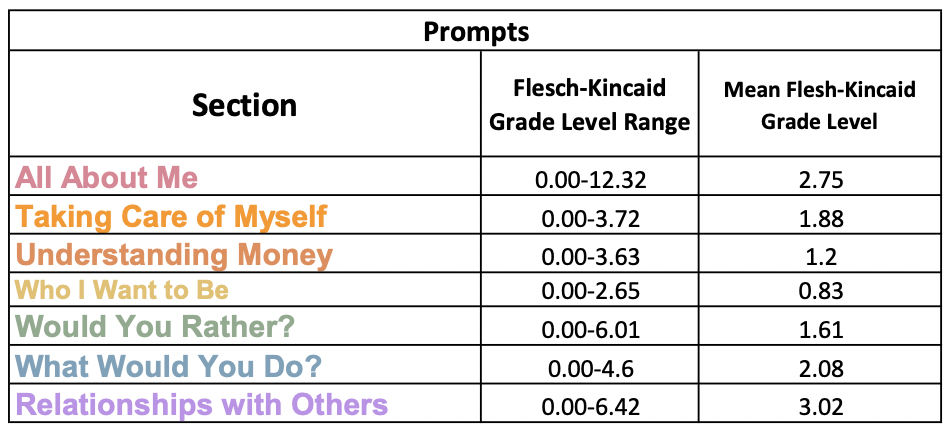 All About Me
All About Me
Name two words that describe you.

I am ____ and ____.
[Speaker Notes: Flesch-Kincaid Grade Level: 0.52 & 0]
All About Me
Name two things you like about yourself.

I like my ____ and ____.
[Speaker Notes: Flesch-Kincaid Grade Level: 2.31 & 0]
All About Me
When do you feel happy?

I am happy when ____.
[Speaker Notes: Flesch-Kincaid Grade Level: 0.52 & 0.72]
All About Me
Name a nice thing someone has said about you.

____ said that I ____.
[Speaker Notes: Flesch-Kincaid Grade Level: 3.65 & 0]
All About Me
What is the best thing about school?

The best thing about school is ____.
[Speaker Notes: Flesch-Kincaid Grade Level: 0.63 & 0.52]
All About Me
What do you like to do at school?

I like ____ at school.
[Speaker Notes: Flesch-Kincaid Grade Level: 0 & 0]
All About Me
What do you NOT like to do at school?

I do not like ____ at school.
[Speaker Notes: Flesch-Kincaid Grade Level:  0 & 0]
All About Me
Name something at school you are good at.

At school, I am good at ____.
[Speaker Notes: Flesch-Kincaid Grade Level: 2.34 & 0]
All About Me
Name something at school that is hard for you.

At school, ____ is hard for me.
[Speaker Notes: Flesch-Kincaid Grade Level: 2.34 & 0]
All About Me
Name something at home you are good at.

At home, I am good at ____.
[Speaker Notes: Flesch-Kincaid Grade Level: 2.28 & 0]
All About Me
Name something at home that is hard for you.

At home, ____ is hard for me.
[Speaker Notes: Flesch-Kincaid Grade Level: 2.34 & 0]
All About Me
Name something you like to do in your free time. Why do you like doing that?

I like to ____ in my free time because ____.
[Speaker Notes: Flesch-Kincaid Grade Level: 2.47, 0.52, & 0.81]
All About Me
Name something you do NOT like to do in your free time. Why don't you like doing that? 

I do not like to ____ in my free time because ____.
[Speaker Notes: Flesch-Kincaid Grade Level: 2.86, 0.52 & 1.29]
All About Me
Name two things at school you need help with. 

At school, I need help with ____ and ____.
[Speaker Notes: Flesch-Kincaid Grade Level: 0 & 0]
All About Me
Name two things at home you need help with. 

At home, I need help with ____ and ____.
[Speaker Notes: Flesch-Kincaid Grade Level: 0 & 0]
All About Me
Who can you ask for help?

I ask ____ for help.
[Speaker Notes: Flesch-Kincaid Grade Level: 0 & 0]
All About Me
How do you ask someone for help?

I ask someone for help by ____.
[Speaker Notes: Flesch-Kincaid Grade Level: 2.31 & 2.48]
All About Me
What can help you do hard things?

____ can help me do hard things.
[Speaker Notes: Flesch-Kincaid Grade Level: 0 & 0]
All About Me
How do you feel when you have something hard to do?

I feel ____ when I have something 
hard to do.
[Speaker Notes: Flesch-Kincaid Grade Level: 2.65 & 0.59]
All About Me
All About Me
Name a test you took at school.

I took a ____ test at school.
[Speaker Notes: Flesch-Kincaid Grade Level: 0 & 0]
All About Me
All About Me
What would make tests easier?

____ would make tests easier.
[Speaker Notes: Flesch-Kincaid Grade Level: 0.52 & 0.72]
All About Me
Independently means you can do something by yourself. 
What can you do independently?

I can do ____ independently.
[Speaker Notes: Flesch-Kincaid Grade Level: 9.66, 7.6, & 9.57
*The word "independently" is a technical vocabulary term that students should learn and use regularly. Including the word in this bell ringer will help students learn the meaning of the word authentically. Substituting "by yourself" for "independently" makes the Flesch-Kincaid Grade Level: 0.52 & 0.52.]
All About Me
All About Me
Responsible means you can be trusted to take care of things. 
How are you responsible? 

I am responsible when I ____.
[Speaker Notes: Flesch-Kincaid Grade Level: 4.79, 6.62, & 5.24
*The word "responsible" is a technical vocabulary term that students should learn and use regularly. Including the word in this bell ringer will help students learn the meaning of the word authentically.]
All About Me
Patient means you can wait for something without getting mad. 
When do you need to be patient? 

I need to be patient when ____.
[Speaker Notes: Flesch-Kincaid Grade Level: 3.76, 0.63, & 0.52]
All About Me
Name two classroom rules you follow.

The classroom rules I follow 
are ____ and ____.
[Speaker Notes: Flesch-Kincaid Grade Level: 2.48 & 2.31]
All About Me
Disability means that someone’s body or brain works differently, so it may be harder for them to do certain things. 
Name someone with a disability. 

___ has a disability.
[Speaker Notes: Flesch-Kincaid Grade Level: 11.09, 12.32, & 13.11
*The word "disability" is a technical vocabulary term that students should learn and use regularly. Including the word in this bell ringer will help students learn the meaning of the word authentically.]
Taking careof myself
Taking Care of Myself
Name a healthy choice you make in the morning at home.

In the morning, I choose ____ to be healthy.
[Speaker Notes: Flesch-Kincaid Grade Level: 2.65 & 2.28]
Taking Care of Myself
What do you do at home to get ready for school?

To get ready for school, I ____.
[Speaker Notes: Flesch-Kincaid Grade Level: 1.57 & 0.52]
Taking Care of Myself
Name a healthy choice you make at school. 

At school, I choose ____ to be healthy.
[Speaker Notes: Flesch-Kincaid Grade Level: 0.81 & 0]
Taking Care of Myself
Name a healthy choice you make in the evening at home.

In the evening, I choose ____ to be healthy.
[Speaker Notes: Flesch-Kincaid Grade Level: 3.72 & 3.76]
Taking Care of Myself
What do you do to get ready for bed?

To get ready for bed, I ____.
[Speaker Notes: Flesch-Kincaid Grade Level: 1.03 & 0.52]
Taking Care of Myself
What do you do on school mornings that you don't do on the weekend?

 On school mornings, I ____ , but on the weekend, I  ____.
[Speaker Notes: Flesch-Kincaid Grade Level: 3.36 & 3.65]
Taking Care of Myself
What do you do on a school night that you don't do on the weekend?

On a school night, I  ____ , but on the weekend, I  ____.
[Speaker Notes: Flesch-Kincaid Grade Level: 2.85 & 1.29]
Taking Care of Myself
What do you do during the day on school breaks?

 During the day on school breaks, 
I ____.
[Speaker Notes: Flesch-Kincaid Grade Level: 1.29 & 0.52]
Taking Care of Myself
Name two things you do to stay healthy.

I ____ and  ____ to stay healthy.
[Speaker Notes: Flesch-Kincaid Grade Level: 0.81 & 0.52]
Taking Care of Myself
Name two things you like to do to exercise.

I like to exercise by ____ and  ____.
[Speaker Notes: Flesch-Kincaid Grade Level: 2.34 & 2.48]
Taking Care of Myself
Name two things you can do to keep yourself clean.

I stay clean by ____ and  ____.
[Speaker Notes: Flesch-Kincaid Grade Level: 1.29 & 0]
Taking Care of Myself
What do you do when you are resting?

  When I am resting, I ____.
[Speaker Notes: Flesch-Kincaid Grade Level: 0.81 & 0.52]
Understandingmoney
Understanding Money
Name one reason you should learn about money.

I need to learn about money 
because ____.
[Speaker Notes: Flesch-Kincaid Grade Level: 3.65 & 4.0]
Understanding Money
Name two ways you can pay for something.

 I can pay for something with ____ or  ____.
[Speaker Notes: Flesch-Kincaid Grade Level: 2.28 & 2.31]
Understanding Money
Compare dollar bills (cash) and coins.

 Dollar bills are ____, but 
coins are  ____.
[Speaker Notes: Flesch-Kincaid Grade Level: 2.48 & 0.52]
Understanding Money
Compare cash and credit cards.

Cash is ____, but 
credit cards are  ____.
[Speaker Notes: Flesch-Kincaid Grade Level: 2.88 & 0.52]
Understanding Money
Compare gift cards and credit cards. 

Gift cards are ____, but 
credit cards are  ____.
[Speaker Notes: Flesch-Kincaid Grade Level: 2.48 & 0.63]
Understanding Money
Name two things you can do with money.

I can use money to _____ or _____.
[Speaker Notes: Flesch-Kincaid Grade Level: 0.81 & 0.52]
Understanding Money
Name two ways you can keep your money safe.

I can keep my money safe by ____ or  ____.
[Speaker Notes: Flesch-Kincaid Grade Level: 1.03 & 0.81]
Understanding Money
What does it mean to save your money?

When I save my money, I _____.
[Speaker Notes: Flesch-Kincaid Grade Level: 0.81 & .52]
Understanding Money
Name two things you would save money for.

I would save my money for ____ and ____.
[Speaker Notes: Flesch-Kincaid Grade Level: 0.81 & 0.63]
Understanding Money
Name two ways you can earn money.

I can earn money by _____ or _____.
[Speaker Notes: Flesch-Kincaid Grade Level:  0.63 & 0.56]
Understanding Money
When you earn money at a job, will you save or spend it? 
Why?

I would _____ because _____.
[Speaker Notes: Flesch-Kincaid Grade Level: 2.19 & 0 & 1.31]
Understanding Money
Name three things you need that 
you can buy.

I need to buy _____, _____, and _____.
[Speaker Notes: Flesch-Kincaid Grade Level: 0 & 0]
Understanding Money
Name three things you want that 
you can buy.

I want to buy _____, _____, and _____.
[Speaker Notes: Flesch-Kincaid Grade Level: 0 & 0]
Understanding Money
Compare the prices of two games 
you may want. 
Which one costs less?

_____ costs less than _____.
[Speaker Notes: Flesch-Kincaid Grade Level: 0.11 & 0 & 0]
Understanding Money
Compare the price of two toys you may want. 
Which one costs more?

_____ costs more than _____.
[Speaker Notes: Flesch-Kincaid Grade Level: 0.11 & 0 & 0]
Understanding Money
Compare the price of two meals you can order when you go out to eat.
Which one costs less?

_____ costs less than _____.
[Speaker Notes: Flesch-Kincaid Grade Level: 3.63 & 0 & 0]
Who I want to be
Who I Want To Be
Who is your role model? 
Why?

_____ is my role model because _____.
[Speaker Notes: Flesch-Kincaid Grade Level: 0.52 & 0 & 2.88]
Who I Want To Be
Name two things you might do for fun in middle school.

In middle school, I want to _____ 
and _____ for fun.
[Speaker Notes: Flesch-Kincaid Grade Level: 1.57 & 1.03]
Who I Want To Be
Name two things you want to learn about in middle school.

In middle school, I want to learn 
about _____ and _____.
[Speaker Notes: Flesch-Kincaid Grade Level: 2.65 & 0.59]
Who I Want To Be
Name two things you might do for fun in high school.

In high school, I want to 
do _____ and _____ for fun.
[Speaker Notes: Flesch-Kincaid Grade Level: 0.5 & 0.11]
Who I Want To Be
Name two things you want to learn about in high school.

 In high school, I want to learn 
about _____ and _____.
[Speaker Notes: Flesch-Kincaid Grade Level: 1.57 & 1.03]
Who I Want To Be
Name one thing that sounds fun about being a grown-up.

One thing that sounds fun about 
being a grown-up is _____.
[Speaker Notes: Flesch-Kincaid Grade Level: 2.65 & 0.5]
Who I Want To Be
Name one thing that worries you 
about being a grown-up.

One thing that worries me about 
being a grown-up is _____.
[Speaker Notes: Flesch-Kincaid Grade Level: 1.57 & 3.72]
Who I Want To Be
What job do you want when you grow up? 
Why?

When I grow up, I want to be a _____ 
because _____.
[Speaker Notes: Flesch-Kincaid Grade Level: 0 & 0 & 1.29]
Who I Want To Be
Do you want to go to college when you grow up? 
Why?

When I grow up, I [do/don't] want to go to college because _____.
[Speaker Notes: Flesch-Kincaid Grade Level: 1.57 & 0 & 3.1]
Who I Want To Be
Where do you want to live when you grow up? 
Why?

When I grow up, I want to live _____ because _____.
[Speaker Notes: Flesch-Kincaid Grade Level: 0.11 & 0 & 1.03]
Who I Want To Be
Who do you want to live with when you grow up? 
Why?

When I grow up, I want to live with _____ because _____.
[Speaker Notes: Flesch-Kincaid Grade Level: 0.5 & 0 & 1.29]
Would you Rather?
Would You Rather?
Would you rather learn about reading or math? 
Why?

I would rather learn about [reading/math] because _____.
[Speaker Notes: Flesch-Kincaid Grade Level: 3.76 & 0 & 5.23]
Would You Rather?
Would you rather learn about science or history? 
Why?

I would rather learn about [science/history] because _____.
[Speaker Notes: Flesch-Kincaid Grade Level: 5.23 & 0 & 6.71]
Would You Rather?
Would you rather go to music or PE? 
Why?

I would rather go to [music/PE] because _____.
[Speaker Notes: Flesch-Kincaid Grade Level: 2.28 & 0 & 3.76]
Would You Rather?
Would you rather go to art or STEM? 
Why?

I would rather go to [art/STEM] because _____.
[Speaker Notes: Flesch-Kincaid Grade Level: 0.81 & 0 & 2.28]
Would You Rather?
Would you rather do class work by yourself or in a group? 
Why?

I would rather do class work [by myself/in a group] because _____.
[Speaker Notes: Flesch-Kincaid Grade Level: 2.86 & 0 & 3.84]
Would You Rather?
Would you rather do class work on the computer or on paper? 
Why?

I would rather do class work on [the computer/paper] because _____.
[Speaker Notes: Flesch-Kincaid Grade Level: 4.82 & 0 & 5.86]
Would You Rather?
Would you rather take a test or write about what you have learned? 
Why?

I would rather [take a test/write] about what I learned because _____.
[Speaker Notes: Flesch-Kincaid Grade Level: 3.1 & 0 & 3.84]
Would You Rather?
Would you rather get help from your classmates or help your classmates? 
Why?

I would rather [get help from my classmates/help my classmates] 
because _____.
[Speaker Notes: Flesch-Kincaid Grade Level: 3.84 & 0 & 4.82]
Would You Rather?
Would you rather work when it’s quiet or loud? 
Why?

I would rather work when it’s [quiet/loud] because _____.
[Speaker Notes: Flesch-Kincaid Grade Level: 1.03 & 0 & 2.34]
Would You Rather?
Would you rather work during the week or on weekends? 
Why?

I would rather work [during the week/on weekends] because _____.
[Speaker Notes: Flesch-Kincaid Grade Level: 3.65 & 0 & 4.83]
Would You Rather?
Would you rather work during the day or at night? 
Why?

I would rather work [during the day/at night] because _____.
[Speaker Notes: Flesch-Kincaid Grade Level: 2.47 & 0 & 3.65]
Would You Rather?
Would you rather work an easy job or a hard job? 
Why?

I would rather work [an easy/a hard] job because _____.
[Speaker Notes: Flesch-Kincaid Grade Level: 2.65 & 0 & 3.65]
Would You Rather?
Would you rather dress up for work or wear a uniform? 
Why?

I would rather [dress up for work/wear a uniform] because _____.
[Speaker Notes: Flesch-Kincaid Grade Level: 3.72 & 0 & 4.79]
Would You Rather?
Would you rather sit down, stand up, or move around at your job? 
Why?

I would rather [sit down/stand up/move around] at my job because _____.
[Speaker Notes: Flesch-Kincaid Grade Level: 3.1 & 0 & 4]
Would You Rather?
Would you rather work with your hands or brain? 
Why?

I would rather work with my [hands/brain] because _____.
[Speaker Notes: Flesch-Kincaid Grade Level: 1.03 & 0 & 2.34]
Would You Rather?
Would you rather work with people or things? 
Why?

I would rather work with [people/things] because _____.
[Speaker Notes: Flesch-Kincaid Grade Level: 3.76 & 0 & 5.23]
Would You Rather?
Would you rather work inside or outside? 
Why?

I would rather work [inside/outside] because _____.
[Speaker Notes: Flesch-Kincaid Grade Level: 4 & 0 & 5.68]
Would You Rather?
Would you rather work by yourself or with others? 
Why?

I would rather work [by myself/with others] because _____.
[Speaker Notes: Flesch-Kincaid Grade Level: 3.65 & 0 & 4.96]
Would You Rather?
Would you rather work for yourself or someone else? 
Why?

I would rather work for [myself/ someone else] because _____.
[Speaker Notes: Flesch-Kincaid Grade Level: 4.96 & 0 & 6.28]
Would You Rather?
Would you rather be an artist or an athlete? 
Why?

I would rather be an [artist/athlete] because _____.
[Speaker Notes: Flesch-Kincaid Grade Level: 3.65 & 0 & 5.23]
Would You Rather?
Would you rather be a teacher or a dentist? 
Why?

I would rather be a [teacher/dentist] because _____.
[Speaker Notes: Flesch-Kincaid Grade Level: 3.65 & 0 & 5.23]
Would You Rather?
Would you rather be a farmer or a banker? 
Why?

I would rather be a [farmer/banker] because _____.
[Speaker Notes: Flesch-Kincaid Grade Level: 3.65 & 0 & 5.23]
Would You Rather?
Would you rather be a firefighter or a vet? Why?

I would rather be a [firefighter/vet] because _____.
[Speaker Notes: Flesch-Kincaid Grade Level: 4.96 & 0 & 6.71]
Would You Rather?
Would you rather be a doctor or a police officer? 
Why?

I would rather be a [doctor/police officer] because _____.
[Speaker Notes: Flesch-Kincaid Grade Level: 6.01 & 0 & 7.59]
Would You Rather?
Would you rather live alone or with others? 
Why?

I would rather live [alone/with others] because _____.
[Speaker Notes: Flesch-Kincaid Grade Level: 3.76 & 0 & 5.23]
Would You Rather?
Would you rather live in an apartment or a house? 
Why?

I would rather live in [an apartment/
a house] because _____.
[Speaker Notes: Flesch-Kincaid Grade Level: 3.65 & 0 & 2.88]
Would You Rather?
Would you rather live in a big city or a small town? 
Why?

I would rather live in a [big city/
small town] because _____.
[Speaker Notes: Flesch-Kincaid Grade Level: 2.86 & 0 & 1.57]
Would You Rather?
Would you rather cook dinner or wash the dishes? 
Why?

I would rather [cook dinner/wash the dishes] because _____.
[Speaker Notes: Flesch-Kincaid Grade Level: 3.65 & 0 & 4.96]
Would You Rather?
Would you rather clean the kitchen or the bathroom? 
Why?

I would rather clean the [kitchen/bathroom] because _____.
[Speaker Notes: Flesch-Kincaid Grade Level: 3.65 & 0 & 5.23]
Would You Rather?
Would you rather do the laundry or take out the trash? 
Why?

I would rather [do the laundry/take out the trash] because _____.
[Speaker Notes: Flesch-Kincaid Grade Level: 2.65 & 0 & 3.72]
Would You Rather?
Would you rather sweep the floor or vacuum the carpet? 
Why?

I would rather [sweep the floor/
vacuum the carpet] because _____.
[Speaker Notes: Flesch-Kincaid Grade Level: 3.65 & 0 & 4.83]
Would You Rather?
Would you rather have a big pet or small pet? 
Why?

I would rather have a [big/small] pet because _____.
[Speaker Notes: Flesch-Kincaid Grade Level: 1.29 & 0 & 2.34]
Would You Rather?
Would you rather have an inside pet or outside pet? 
Why?

I would rather have an [inside/outside] pet because _____.
[Speaker Notes: Flesch-Kincaid Grade Level: 3.65 & 0 & 4.96]
Would You Rather?
Would you rather have a pet bird or a pet fish? 
Why?

I would rather have a pet [bird/fish] because _____.
[Speaker Notes: Flesch-Kincaid Grade Level: 1.57 & 0 & 2.34]
Would You Rather?
Would you rather have a pet cat or pet dog? 
Why?

I would rather have a pet [cat/dog] because _____.
[Speaker Notes: Flesch-Kincaid Grade Level: 1.57 & 0 & 2.34]
Would You Rather?
Would you rather watch a movie or read a book? 
Why?

I would rather [watch a movie/
read a book] because _____.
[Speaker Notes: Flesch-Kincaid Grade Level: 2.47 & 0 & 1.7]
Would You Rather?
Would you rather play a sport or play an instrument? 
Why?

I would rather play [a sport/
an instrument] because _____.
[Speaker Notes: Flesch-Kincaid Grade Level: 3.65 & 0 & 4.96]
Would You Rather?
Would you rather ride your bike or go swimming? 
Why?

I would rather [ride my bike/
go swimming] because _____.
[Speaker Notes: Flesch-Kincaid Grade Level: 2.34 & 0 & 3.65]
Would You Rather?
Would you rather sleep in or stay up late? Why? 

I would rather [sleep in/stay up late] because _____.
[Speaker Notes: Flesch-Kincaid Grade Level: 1.03 & 0 & 2.34]
Would You Rather?
Would you rather visit the beach or the mountains? 
Why?

I would rather visit the [beach/mountains] because _____.
[Speaker Notes: Flesch-Kincaid Grade Level: 3.65 & 0 & 5.23]
Would You Rather?
Would you rather play outside or inside? Why?

I would rather play [outside/inside] because _____.
[Speaker Notes: Flesch-Kincaid Grade Level: 4 & 0 & 5.68]
Would You Rather?
Would you rather play video games or board games? Why?

I would rather play [video games/board games] because _____.
[Speaker Notes: Flesch-Kincaid Grade Level: 3.65 & 0 & 4.96]
What would you do?
What Would You Do?
If you were having a party, who would you invite? 
Why?

If I was having a party, I would invite _____ because _____.
[Speaker Notes: Flesch-Kincaid Grade Level:  3.65 & 0 & 4.83]
What Would You Do?
If you were having a party, what would your theme be? 
Why?

If I was having a party, my theme would be  _____ because _____.
[Speaker Notes: Flesch-Kincaid Grade Level: 2.65 & 0 & 3.72]
What Would You Do?
If you were having a party, what fun things would you do? 
Why?

If I was having a party, I would _____ because _____.
[Speaker Notes: Flesch-Kincaid Grade Level: 2.86 & 0 & 3.65]
What Would You Do?
If you were having a party, what would you eat? 
Why?

If I was having a party, I would eat _____ because _____.
[Speaker Notes: Flesch-Kincaid Grade Level: 2.47 & 0 & 3.65]
What Would You Do?
What would you do during a fire drill?

If I was in a fire drill, I would _____.
[Speaker Notes: Flesch-Kincaid Grade Level: 0.81 & 0]
What Would You Do?
What would you do if there was a substitute teacher?

If there was a substitute teacher, I would _____.
[Speaker Notes: Flesch-Kincaid Grade Level: 3.65 & 0 & 3.76]
What Would You Do?
What would you do during a tornado drill?

If I was in a tornado drill, I would _____.
[Speaker Notes: Flesch-Kincaid Grade Level: 3.76 & 2.34]
What Would You Do?
What would you do if you did the first steps of your class work but forgot what to do next?

If I forgot what to do next, I would _____.
[Speaker Notes: Flesch-Kincaid Grade Level: 4.6 & 1.03]
What Would You Do?
What would you do if you forgot your homework at home?

If I forgot my homework at home, I would _____.
[Speaker Notes: Flesch-Kincaid Grade Level: 3.72 & 3.65]
What Would You Do?
What would you do if there is a new student in class?

If there is a new student in class, I would _____.
[Speaker Notes: Flesch-Kincaid Grade Level: 1.87 & 1.29]
What Would You Do?
What would you do if your friend is being bullied?

If my friend was being bullied, I would _____.
[Speaker Notes: Flesch-Kincaid Grade Level: 2.47 & 2.28]
What Would You Do?
What would you do if someone needs help?

If someone needs help, I would _____.
[Speaker Notes: Flesch-Kincaid Grade Level: 2.28 & 2.48]
What Would You Do?
What would you do if someone is hurt?

If someone is hurt, I would _____.
[Speaker Notes: Flesch-Kincaid Grade Level: 2.28 & 2.48]
What Would You Do?
What would you do if you are being bullied?

If I was being bullied, I would _____.
[Speaker Notes: Flesch-Kincaid Grade Level: 2.34 & 2.31]
What Would You Do?
What would you do if you forgot how to do something?

If I forgot how to do something, I would _____.
[Speaker Notes: Flesch-Kincaid Grade Level: 3.72 & 3.65]
What Would You Do?
What would you do if a stranger tried to talk to you?

If a stranger tried to talk to me, I would _____.
[Speaker Notes: Flesch-Kincaid Grade Level: 1.87 & 1.29]
What Would You Do?
What would you do if you felt unsafe?

If I felt unsafe, I would _____.
[Speaker Notes: Flesch-Kincaid Grade Level: 0.81 & 0.52]
What Would You Do?
What would you do if you got lost?

If I got lost, I would _____.
[Speaker Notes: Flesch-Kincaid Grade Level: 0 & 0]
What Would You Do?
What would you do if you heard it was going to rain today?

If I heard it was going to rain today, I would _____.
[Speaker Notes: Flesch-Kincaid Grade Level: 3.1 & 2.65]
What Would You Do?
What would you do if you heard it was going to snow today?

If I heard it was going to snow today, I would _____.
[Speaker Notes: Flesch-Kincaid Grade Level: 3.1 & 2.65]
Relationships with others
Relationships With Others
Name three people who are important to you.

_____, _____, and _____ are important to me.
[Speaker Notes: Flesch-Kincaid Grade Level: 5.23 & 2.88]
Relationships With Others
Name two things you want your friends to know about you.

I want my friends to know _____ and _____.
[Speaker Notes: Flesch-Kincaid Grade Level: 1.57 & 0]
Relationships With Others
Compare good and bad friendships.

Good friends _____, but bad friends _____.
[Speaker Notes: Flesch-Kincaid Grade Level: 2.88 & 0]
Relationships With Others
What does it mean to be a good friend?

Being a good friend means _____.
[Speaker Notes: Flesch-Kincaid Grade Level: 0 & 0.52]
Relationships With Others
Name two things you want your teachers to know about you.

I want my teachers to know ____ and _____.
[Speaker Notes: Flesch-Kincaid Grade Level: 2.65 & 0.63]
Relationships With Others
Name two ways you are a good friend to someone else.

I am a good friend because I _____ and _____.
[Speaker Notes: Flesch-Kincaid Grade Level: 2.65 & 0.81]
Relationships With Others
Name two people at school who can help you.

At school, _____ and _____ can help me.
[Speaker Notes: Flesch-Kincaid Grade Level: 2.34 & 0]
Relationships With Others
When you take a test, how can your teacher help you?

When I take a test, my teacher can _____.
[Speaker Notes: Flesch-Kincaid Grade Level: 1.57 & 0.81]
Relationships With Others
If you need help on a math problem, what can your teacher do?

If I need help with a math problem, my teacher can _____.
[Speaker Notes: Flesch-Kincaid Grade Level: 3.1 & 2.65]
Relationships With Others
If you don’t know how to spell a word, how can your teacher help you?

If I don't know how to spell a word, my teacher can _____.
[Speaker Notes: Flesch-Kincaid Grade Level: 2.85 & 1.87]
Relationships With Others
Name two people in your community who can help you.

In my community, _____ and _____ can help me.
[Speaker Notes: Flesch-Kincaid Grade Level: 6.01 & 4]
Relationships With Others
How do community helpers help you?

Community helpers can help me _____.
[Speaker Notes: Flesch-Kincaid Grade Level: 6.42 & 7.6]
Relationships With Others
Who is in your family?

_____, _____, and _____, are in my family.
[Speaker Notes: Flesch-Kincaid Grade Level: 2.88 & 2.88]
Relationships With Others
What does it mean to be a good family member?

Being a good family member means _____.
[Speaker Notes: Flesch-Kincaid Grade Level: 3.65 & 6.42]
Relationships With Others
Name two ways you are a good family member. 

I am a good family member because _____ and _____.
[Speaker Notes: Flesch-Kincaid Grade Level: 3.65 & 5.23]
Relationships With Others
Name two things you want your family to know about you.

I want my family to know _____ and _____.
[Speaker Notes: Flesch-Kincaid Grade Level: 3.72 & 2.31]
Relationships With Others
Name someone at home who can help you. 

At home, _____ can help me.
[Speaker Notes: Flesch-Kincaid Grade Level: 2.28 & 0]
Relationships With Others
Name two things your family can help you with. 

My family can help me with _____ and _____.
[Speaker Notes: Flesch-Kincaid Grade Level: 2.34 & 2.31]
Relationships With Others
Name one person in your life that you look up to.

I look up to _____.
[Speaker Notes: Flesch-Kincaid Grade Level: 1.57 & 0]
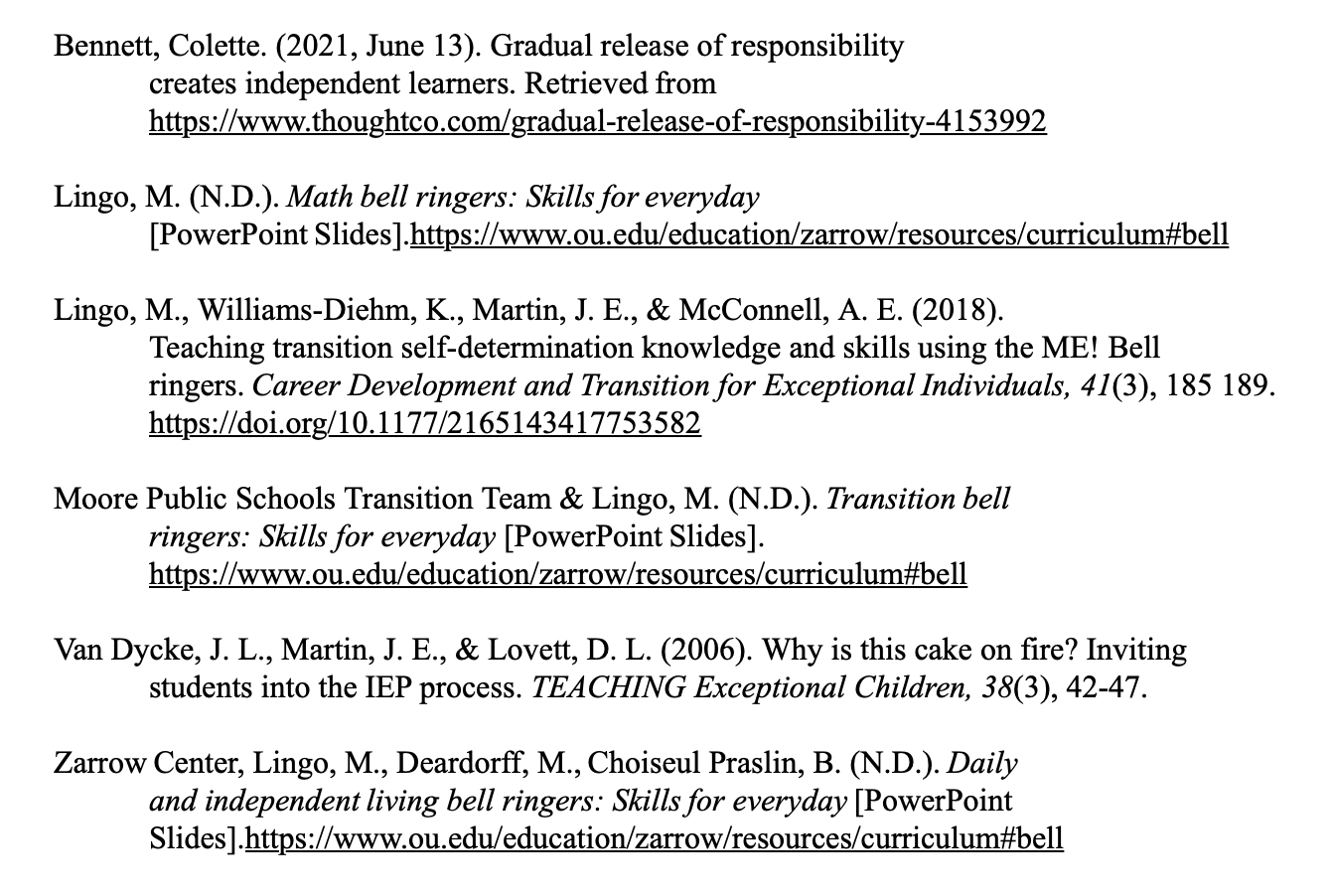 References